[Exercise Name]Controller & Evaluator Briefing[Date]
1
Acknowledgments & Disclaimer

This toolkit was created by Children’s Mercy Kansas City Emergency Management and made available for public use by the Pediatric Pandemic Network (PPN).

The Pediatric Pandemic Network is supported by the Health Resources and Services Administration (HRSA) of the U.S. Department of Health and Human Services (HHS) as part of grant awards U1|MC43532 and U1IMC45814 with 0 percent financed with nongovernmental sources.

The contents are those of the author(s) and do not necessarily represent the official views of, nor an endorsement, by HRSA, HHS, or the U.S. Government. For more information, please visit HRSA.gov.
Confidentiality Disclosure
Trusted members of this exercise planning meeting are responsible for safeguarding exercise and scenario details from exercise participants or third parties before conducting the exercise.

Trusted members are involved in developing the exercise scenario, which is the emergency scenario that will be presented during the exercise and are entrusted with sensitive information and expected to handle it with discretion and professionalism.

All information in this presentation and related documents is exclusively for the use of the exercise planners and should not be shared with the public or unauthorized personnel without prior approval from Children’s Mercy’s Department of Emergency Management and Business Continuity.
3
Agenda
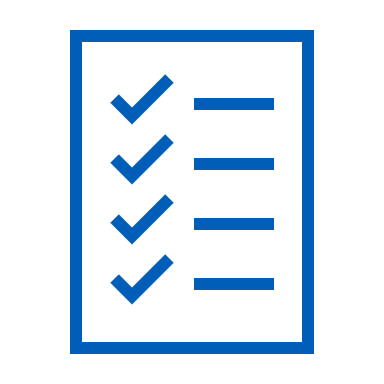 4
Exercise Objectives
5
Wear provided identification items (e.g., badge, vest).
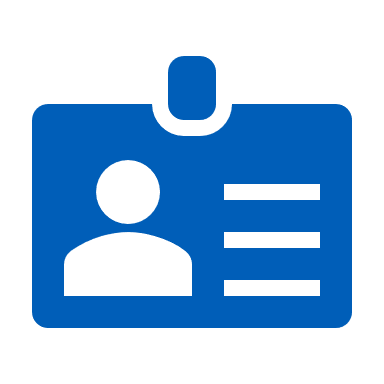 Exercise Guidelines
Avoid personal conversations with players.
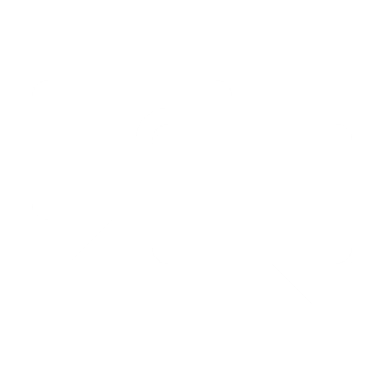 Begin and end all exercise communications with the
        statement “This is an exercise.”
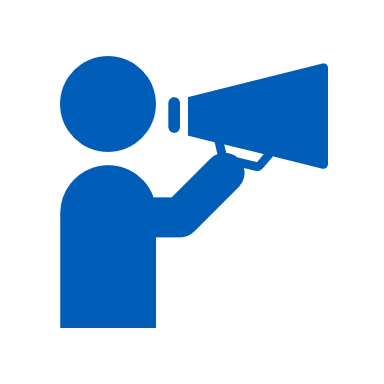 Begin and end all real-world communications with the
        statement “Real world.”
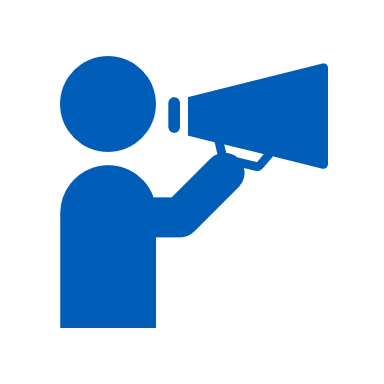 6
[Speaker Notes: These are our broad exercise guidelines that we ask you to follow as individuals who are privy to the exercise scenario and objectives.

We will provide you with a vest that we ask you to wear throughout the duration of the exercise so we can identify your role.
Avoid personal conversations with players
Begin and end all exercise comms with This is an exercise and all real-world Real world]
Exercise Facilitator(s)
7
[Speaker Notes: *Roles may be adjusted as needed, per type and size of the exercise.

Replace picture icon with individual’s headshot]
Facilitator Instructions
Maintain exercise scope, pace, and integrity.
Deliver injects to appropriate players.
Do not give information to players about scenario event progress or other participants’ methods of problem resolution. Players are expected to obtain information through their own resources.
Provide strategies for keeping participants engaged.
Encourage facilitators to foster a collaborative and constructive atmosphere.
Conduct a Hotwash following ENDEX.
Instruct participants to complete the Participant Feedback Survey prior to dismissal.
8
Exercise Evaluators
9
[Speaker Notes: *Roles may be adjusted as needed, per type and size of the exercise.
Replace picture icon with individual’s headshot]
Evaluator Instructions
Assess the organization’s capabilities to accomplish a mission, function, or objective.
Evaluators will be integrated within each rotational group.
Evaluators may provide support in an educational manner, when needed.
Use Exercise Evaluator Guides (EEGs) to document performance relative to exercise objectives, core capabilities, and critical tasks.
You will be given an EEG for each critical task that has been assigned to you to evaluate.
Rate your assigned critical tasks using the following four ratings:
Performed without Challenge (P)
Performed with Some Challenges (S)
Performed with Major Challenges (M)
Unable to Perform (U)
10
Communication Plan
11
[Speaker Notes: *Roles may be adjusted as needed, per type and size of the exercise.]
Communications Check
Include instructions to download method of communication. (i.e., WhatsApp, Teams, GroupMe)

Once you have successfully joined, you’ll be added to the group chat.

Include additional communication information.
12
[Speaker Notes: Communication method may not be needed if exercise is taking place in one area. If exercise consists of break out in different areas, a communication method should be determined.]
ENDEX
Turn in all your documentation to the nearest Controller.
Conduct and/or Participate in the Exercise Hotwash.
Instruct participants to complete an Exercise Participant Survey (hard copy).
Provide feedback at the exercise debrief.
13
Planning Timeline
14